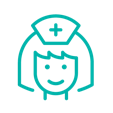 Aislamiento del paciente
ENFERMERIA: Pase de visitas
1
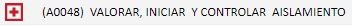 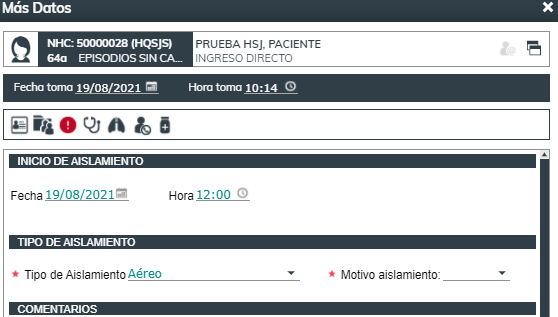 Facultativo: prescribe “Valorar, Iniciar y     Controlar Aislamiento”.

 Facultativo: cumplimenta pantalla datos adicionales.

 Enfermería: confirmar actividad: a) Desde el plan de trabajo; b) Desde acceso directo 

  Facultativo: suspende la prescripción de aislamiento; genera automáticamente “fin aislamiento”.

 Enfermería: confirmar actividad “Fin aislamiento”: a) Desde el plan de trabajo; b) Desde acceso directo
1
2
2
3
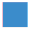 3
5
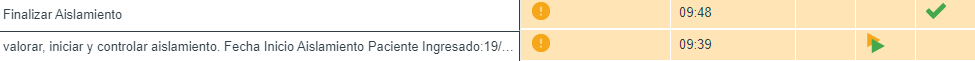 5
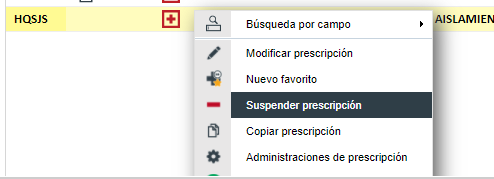 4
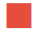 4
ACCESO DIRECTO PARA CONSULTA DE HISTORICO DE AISLAMIENTO
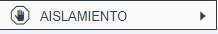